ROC21　B1ポート
閾値問題
問題提起と調査方針をまとめました。
問題：チップの閾値異常
ROC21_B1のキャリブレーションでは、閾値が正しくかかっていないように見える。
デフォルトのDAC0=20に対し、マニュアルでDAC0=30をかけると従来のDAC0=20付近に閾値がかかった。
調査の方針
Global Startではなく、マニュアルでDAC0=20をかけて効果をみる。
キャリブレーションパルス自身に異常がないか調査する。
症状
閾値のないデータが取れる。
DAC値２０
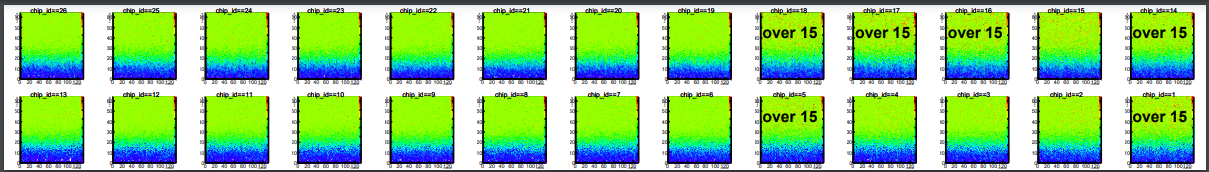 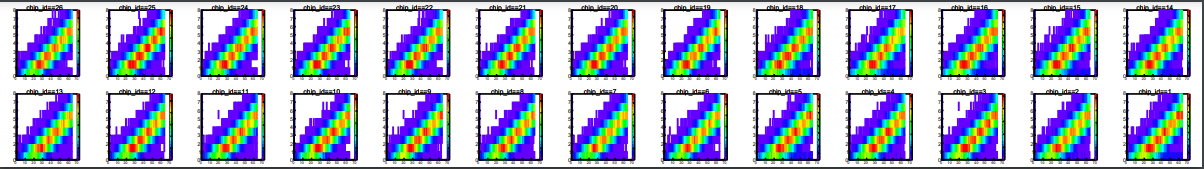 DAC値を30に設定した
閾値が見られる。
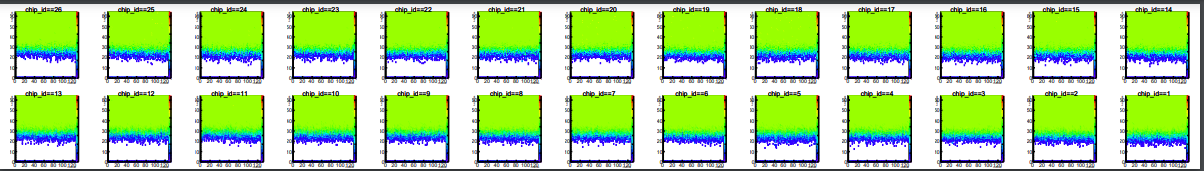 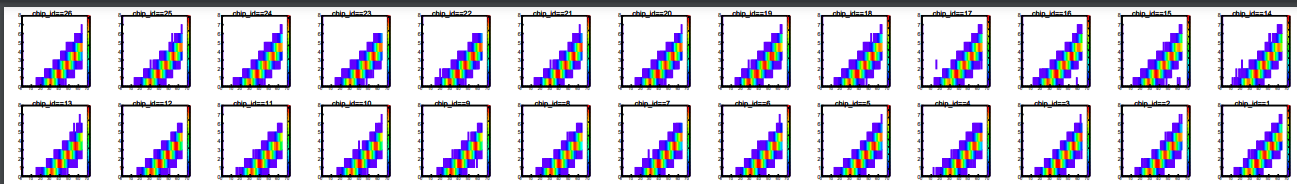 マニュアルでDAC値20を設定
DAC値20がきちんとかかっているかを試すために、マニュアルでDAC値２０を設定した。

→変化が見られない。
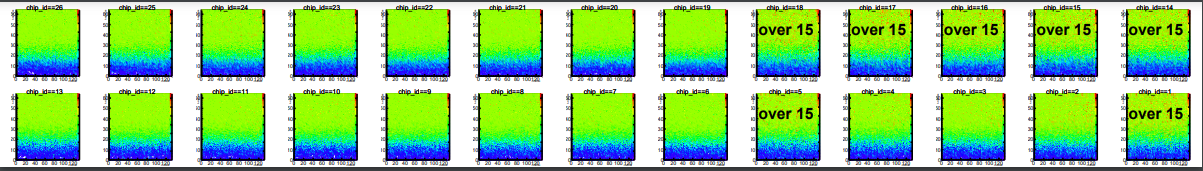 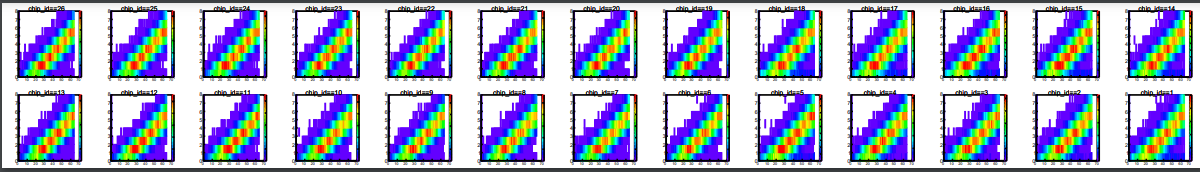 正常なポートと比較する
閾値が見られない
閾値が見られる
どちらともバイアスをかけていない
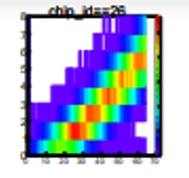 チップの閾値は正しく機能しているようなので、キャリブレーションパルスの振幅が何らかの不具合で大きくなっている、と考えると説明はつく。
AMPLが左にずれているように見える

⇒キャリブレーションパルスが振幅が大きいことが原因ではないか
キャリブレーションパルスをみる
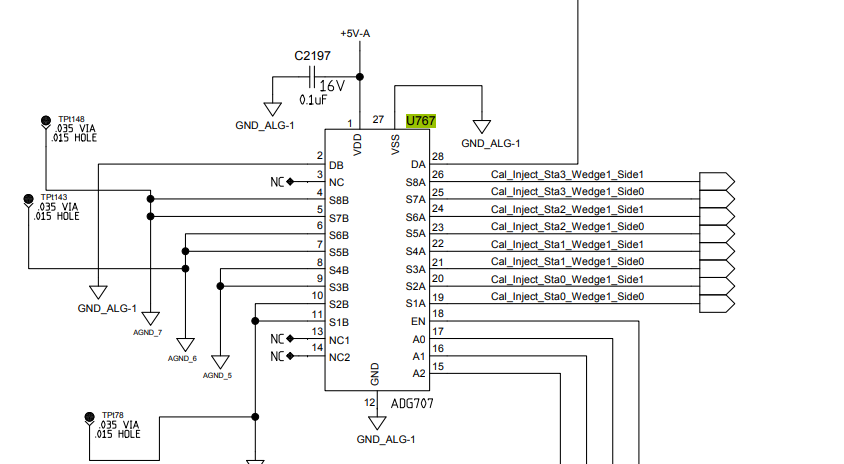 マルチプレクサーU768のleg21とleg23をオシロスコープで比較する。
Leg21は閾値が見れないB1
Leg23は正常なB2
↑マルチプレクサーU768
↑キャリブレーション生成回路
結果：マルチプレクサーU768に原因があった。
青：U768のlegとGND　ピンク：トリガーU671のleg16　直接プローブ
キャリブレーションパルスが発振しているために、Chipでは振幅が大きく観測されてしまっているようだ。

左：閾値なし　　　　　　　　　　　　　　　　　右：正常
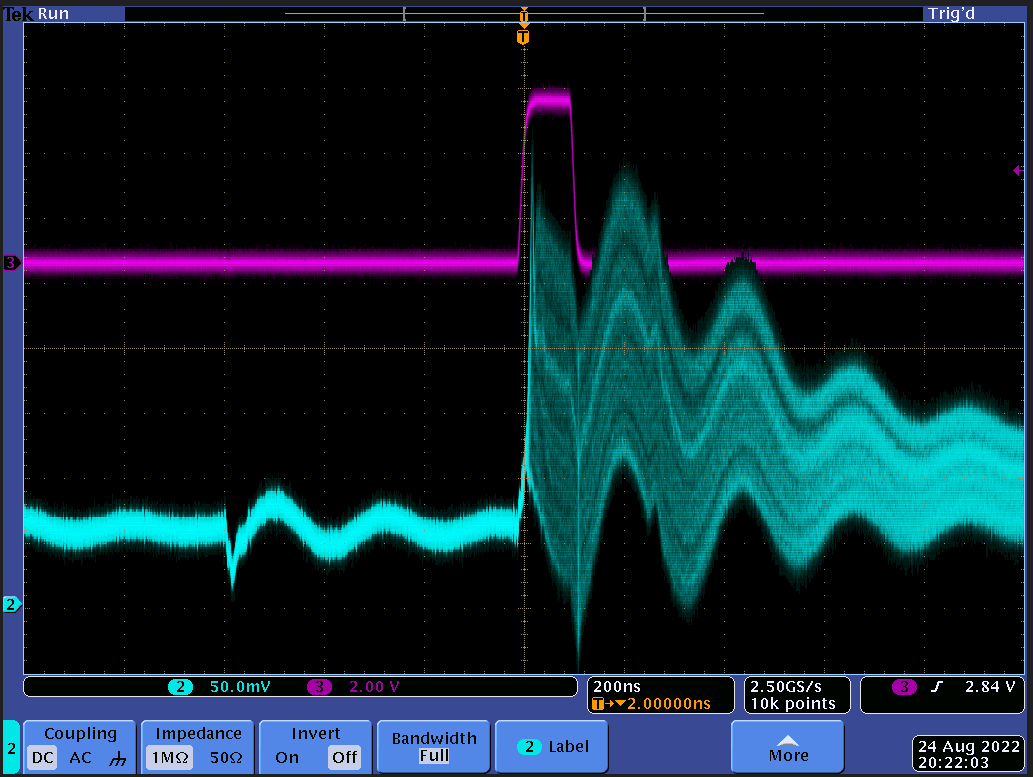 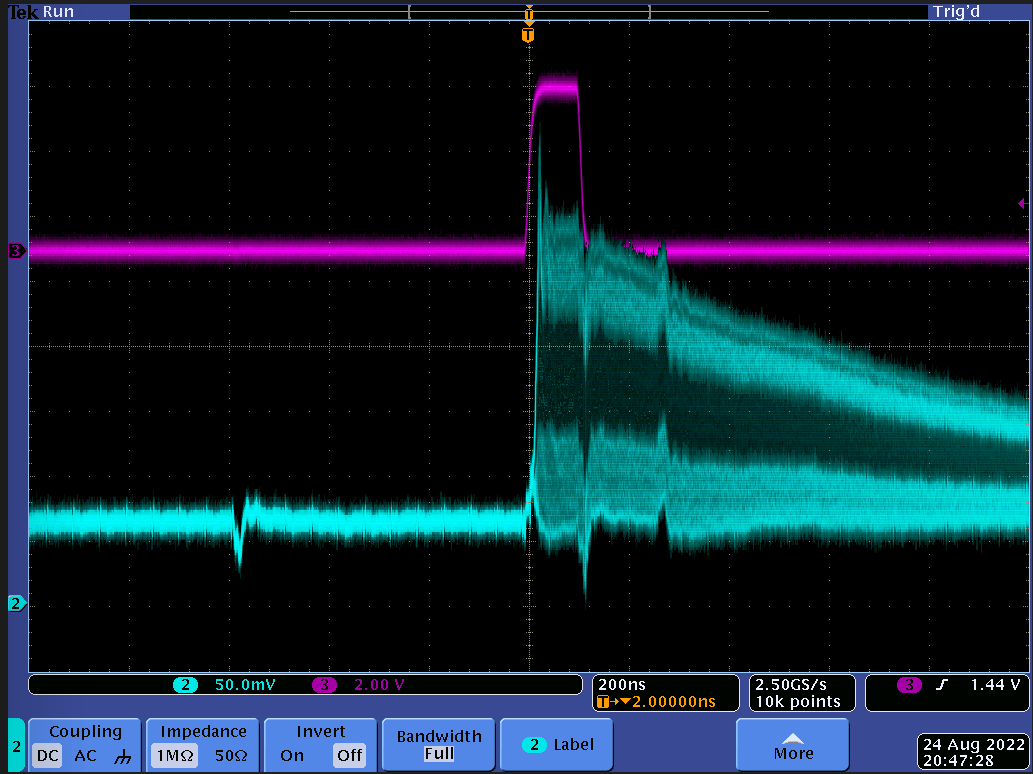 インターセプションボードから波形を観測しても、同様な結果が得られた。
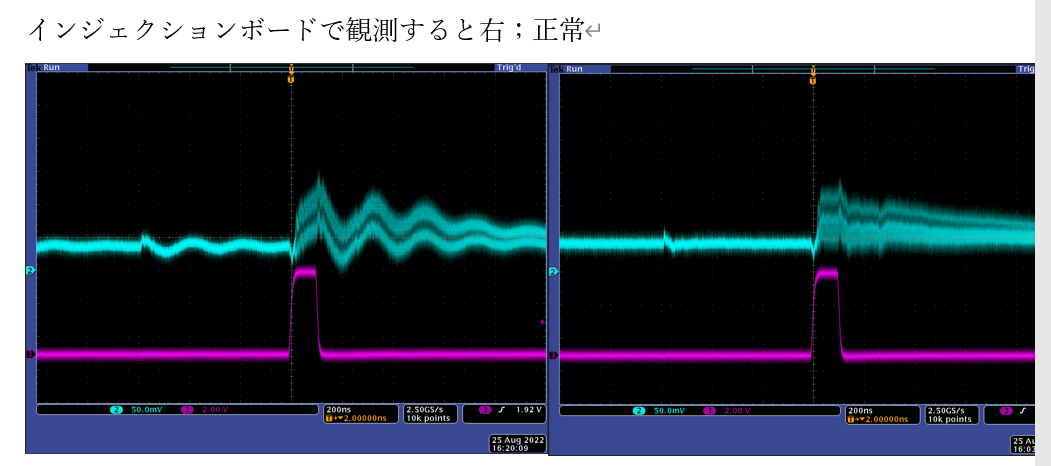 対処
マルチプレクサの不具合と特定できたので、マルチプレクサの交換を実施中。
同様の症状がROC21のカラムD２？でも見つかっているので、こちらも交換する。
まとめ
ROC21_B1は閾値があたかも正しくかかっていないように見える。

測定から閾値が無くなる理由を、キャリブレーションパルスが正常値より大きい値が出ているためと考えた。

キャリブレーションパルスが生成回路のマルチプレクサーをオシロスコープで観測した結果、異常が見られた。